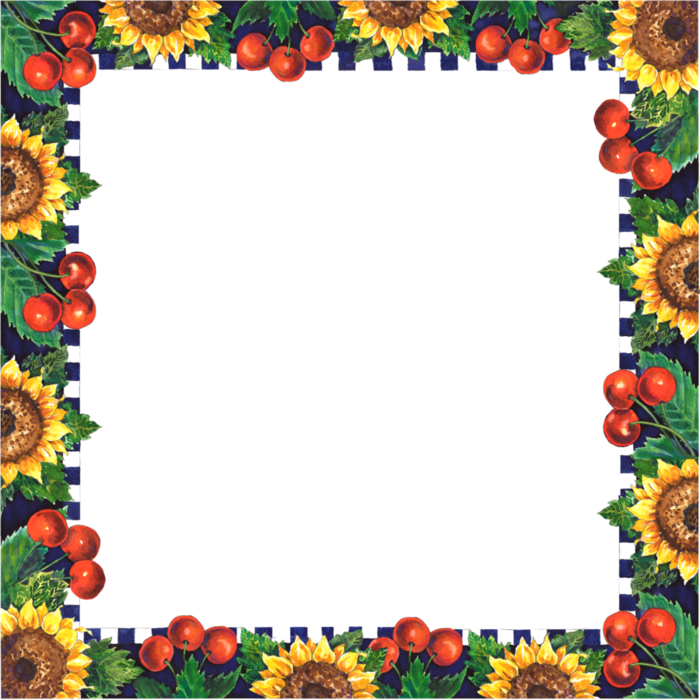 Эффективность использования регионального компонента в физкультурно-оздоровительной работе с дошкольниками
(из опыта работы)
Подготовила 
Молчанова Анна Александровна
инструктор по физической культуре МБДОУ д/с 3
2017 г.
Детство – каждодневное открытие мира, поэтому надо сделать так, чтобы оно стало прежде всего, познанием человека и Отечества, их красоты и величия.                                                                               В. А. Сухомлинский.
Актуальность
Актуальность и значимость регионального компонента в дошкольном образовании несомненна, а в настоящее время вопросы нравственно-патриотического воспитания в дошкольных учреждениях являются приоритетными. Любовь к Родине начинается с родного края и играет важную роль в воспитании подрастающего поколения, развитие   у   дошкольников   ценностного отношения к культуре и истории родного края, создание условий открытия ребенком личностных смыслов как культурно-эмоциональных переживания, сохранение традиций, обычаев, их передача от одного поколения к другому. Бережное отношение к истории своего края, его жителям и  природы родного края.
Нормативно-правовая база:
Приказ Министерства образования и науки Российской Федерации (Минобрнауки России) от 17 октября 2013 г. N 1155 г. Москва "Об утверждении федерального государственного образовательного стандарта дошкольного образования" 
1.4. Основные принципы дошкольного образования:
6) приобщение детей к социокультурным нормам, традициям семьи, общества и государства;
2.9. Программа состоит из обязательной части и части, формируемой участниками образовательных отношений. Обе части являются взаимодополняющими и необходимыми с точки зрения реализации требований Стандарта. 
2.11.2
…..Часть Программы, формируемая участниками образовательных отношений, может включать различные направления, выбранные участниками образовательных отношений из числа парциальных и иных программ и/или созданных ими самостоятельно.
Данная часть Программы должна учитывать образовательные потребности, интересы и мотивы детей, членов их семей и педагогов и, в частности, может быть ориентирована на:  

-специфику национальных, социокультурных и иных условий, в которых осуществляется образовательная деятельность;
Нормативно-правовая база:
2.Конвенция о правах ребенка 
статья 29 .Образование должно быть направлено на воспитание уважения к родителям ребенка, его культурной самобытности, языку, к национальным ценностям страны, в которой ребенок проживает»

3. Образовательная  программа МБДОУ д/с №3
Вариативная часть.
2. Реализация регионального содержания образования по программе «Родники Дона»

….Внедрение в образовательный процесс дошкольного учреждения регионального компонента даёт детям первоначальные представления основ региональной культуры, развивает  у дошкольников интерес к малой Родине, её культурно-историческим ценностям
художественно-эстетическое
физическое
речевое
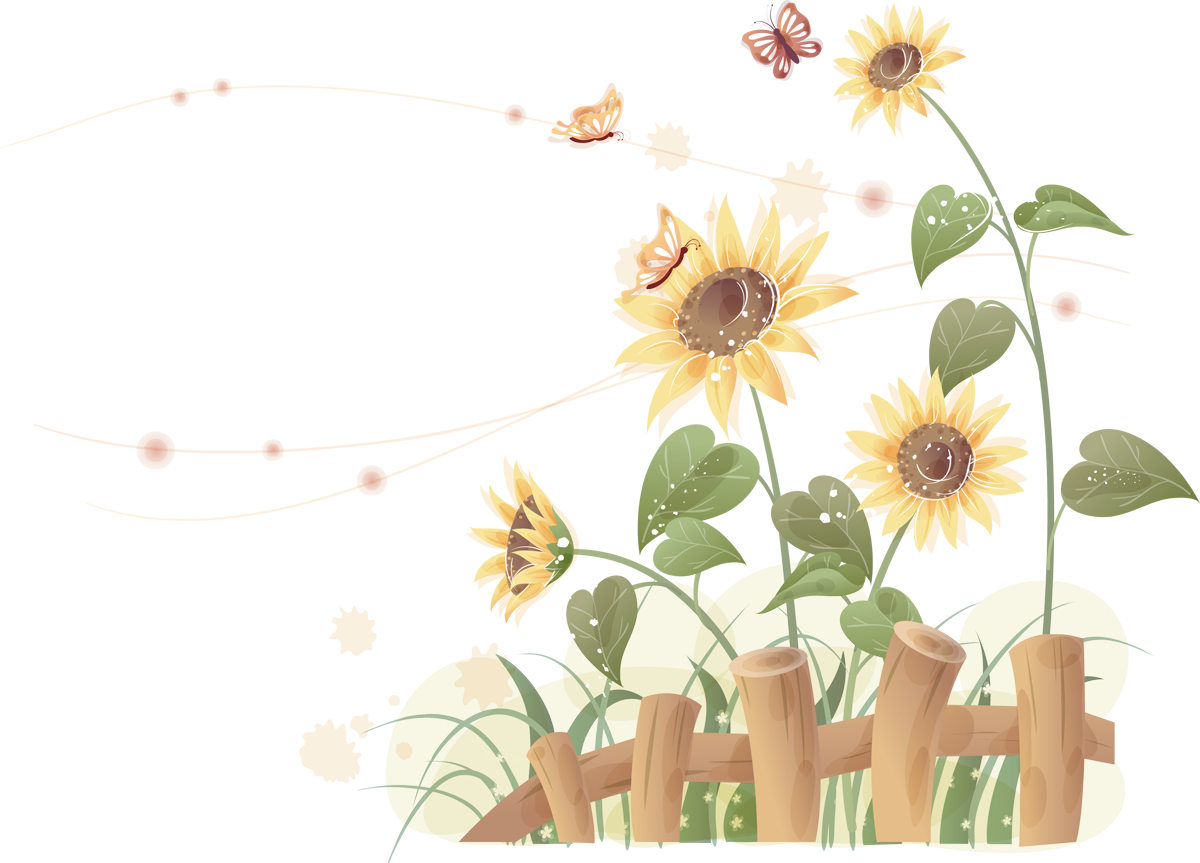 Реализация регионального компонента
(Вариативная часть «Родники Дона»)
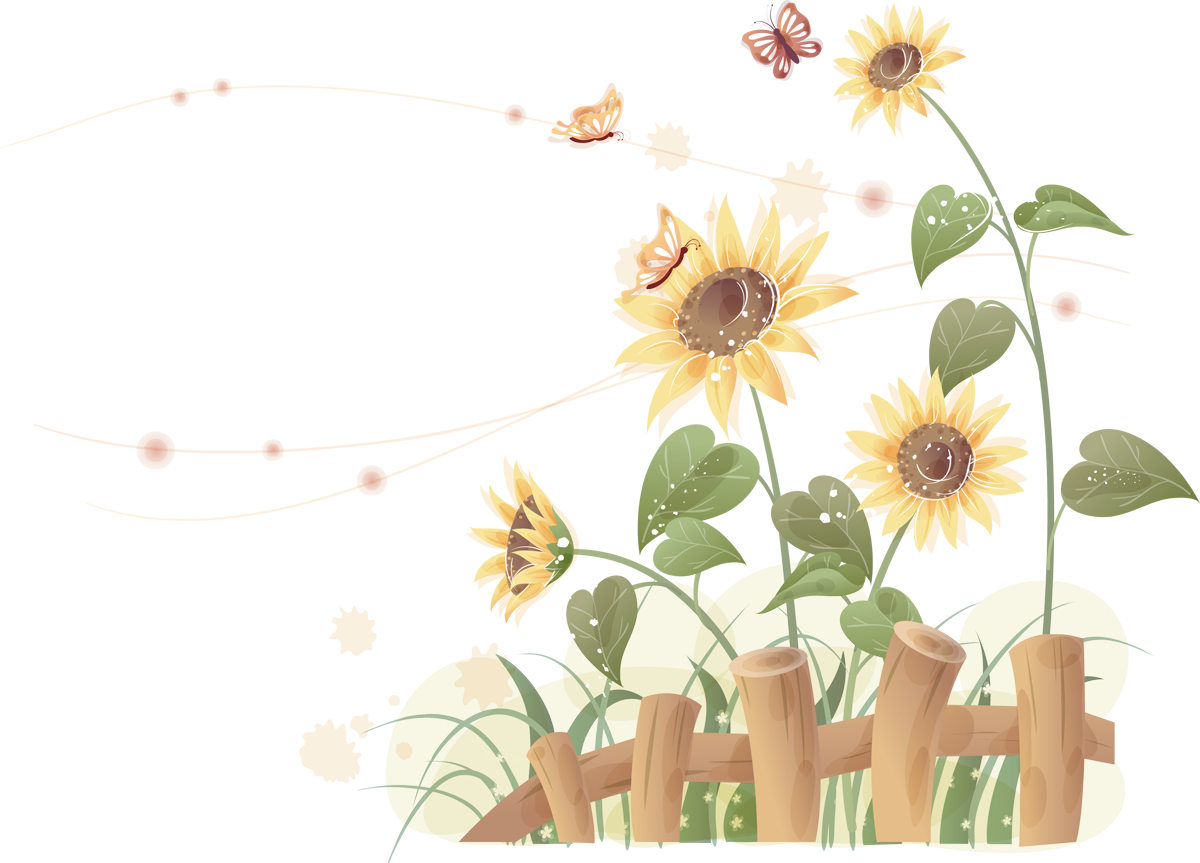 Региональная программа «Родники Дона»
социально-коммуникативное
Образовательная программа МБДОУ
Рабочая программа
познавательное
Перспективный план
Направления работы по внедрению регионального компонента
Работа с детьми
Работа с педагогами
Работа с родителями
Непосредственно образовательная деятельность (разработка конспектов и проведение физкультурных занятий,
 Совместная деятельность (организация экскурсий, походов, праздники и развлечения)
Самостоятельная деятельность (подвижные игры в группе и на улице)
Просветительская работа(консультации, мастер-классы, практикумы, открытые показы,)
Печатная информация составление памяток, буклетов, рекомендаций по проведению казачьих подвижных игр
Консультирование
(Рекомендации по использованию в семье донских  народных игр, мастер-классы, практикумы)
 Наглядная информация
(составление памяток, буклетов, стендовая информация)
Праздники и развлечения
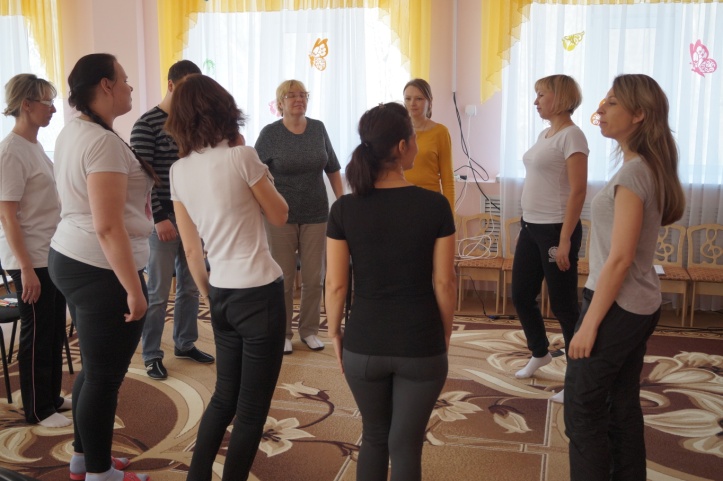 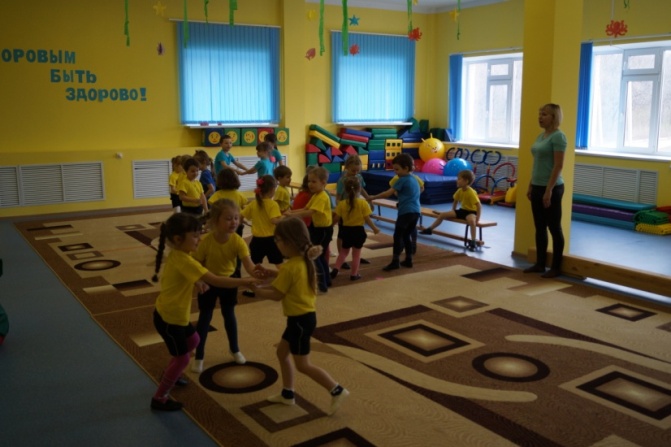 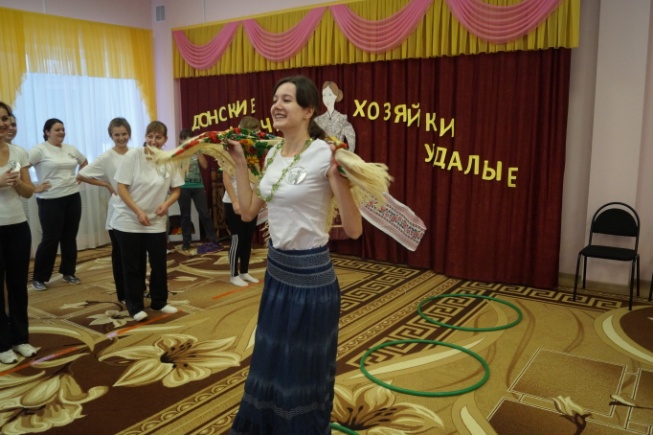 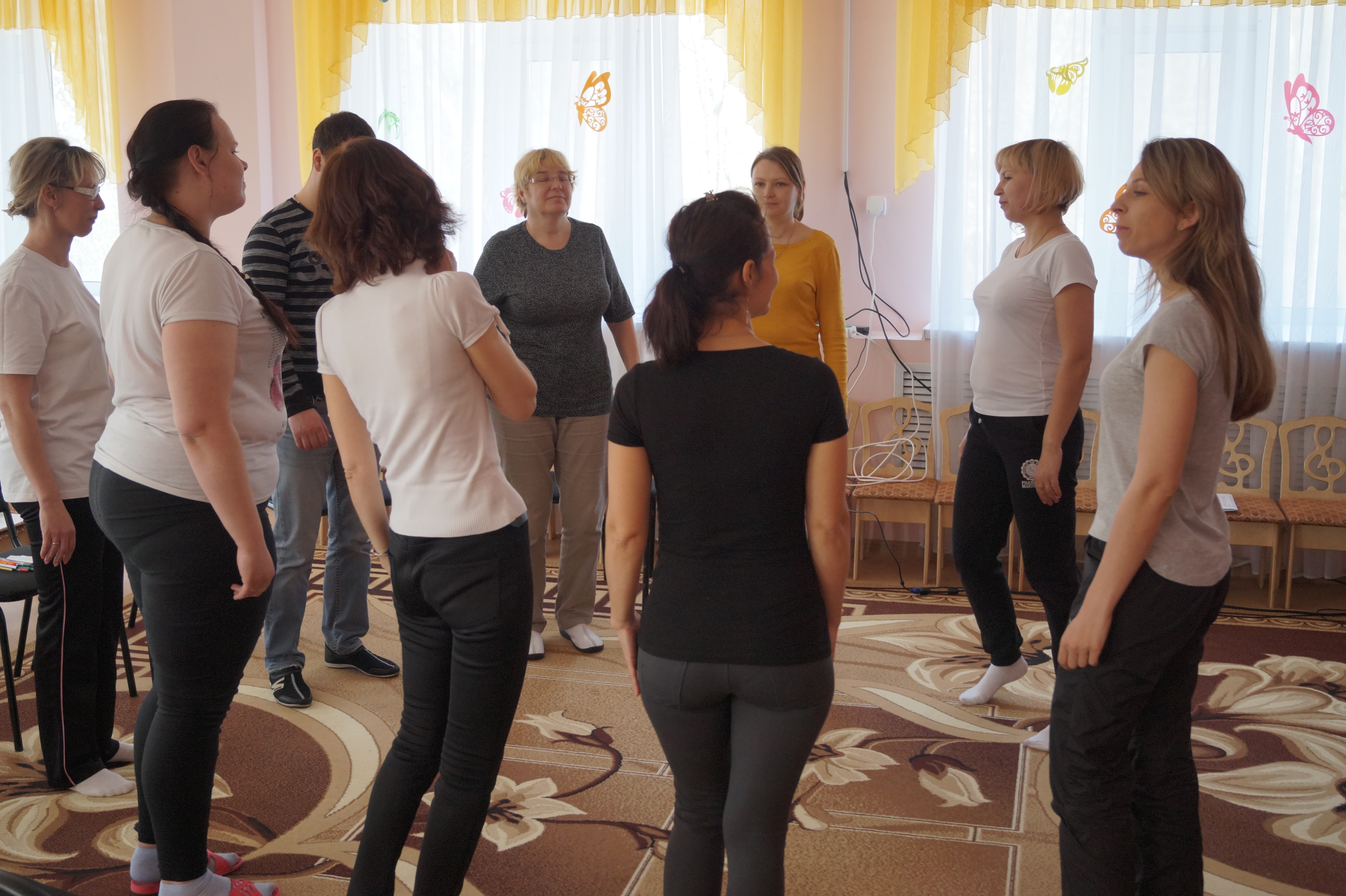 Гимнастика пробуждения (включение упражнения с региональной тематикой)
Двигательная деятельность
Спортивные с привлечением родителей
Фольклорные
Развлечения, праздники
Физкультурные занятия (по методике Ефименко Н.Н.)
Утренняя гимнастика (сюжетная, 1 комплекс  в квартал)
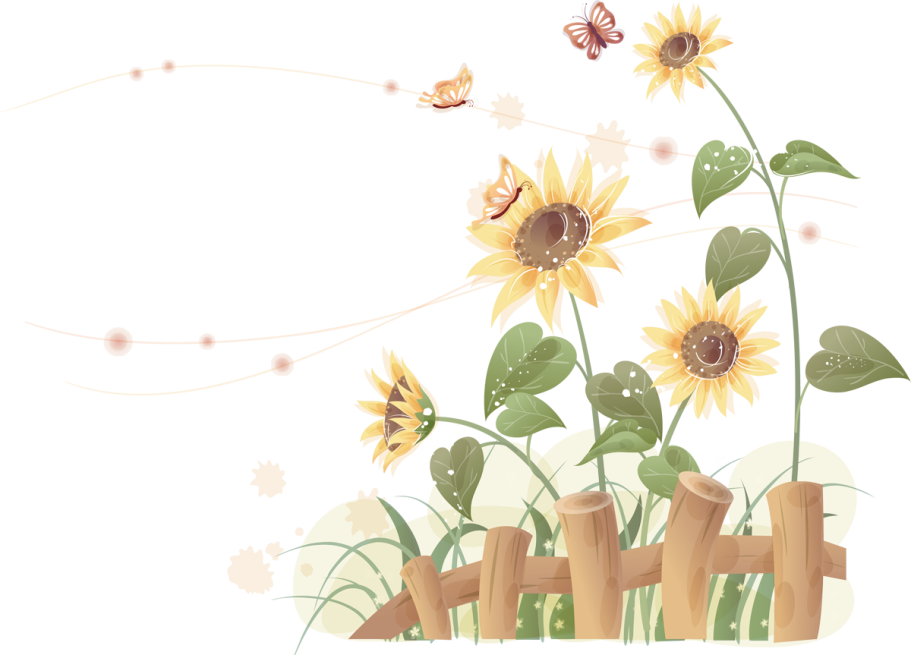 Подвижные игры
Физкультминутки с речевым сопровождением региональной направленности(внедрение воспитателями в течении дня)
Музыкально-ритмические игры (на музыкальных занятиях и праздниках )
Дыхательная гимнастика (внедрение воспитателями в течении дня)
Хороводные игры
игры –эстафеты и соревновательного характера
Предметно-развивающая среда
Спортивный зал
Спортивные уголки в групповых комнатах
Для игр на улице
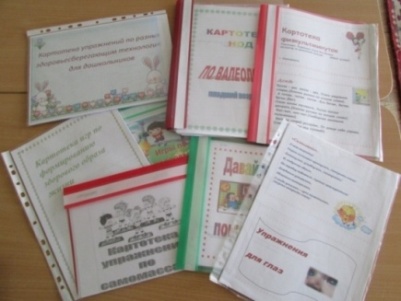 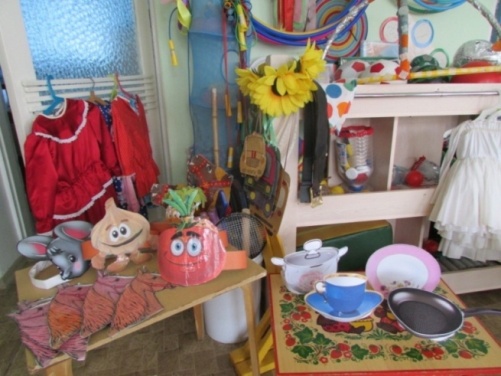 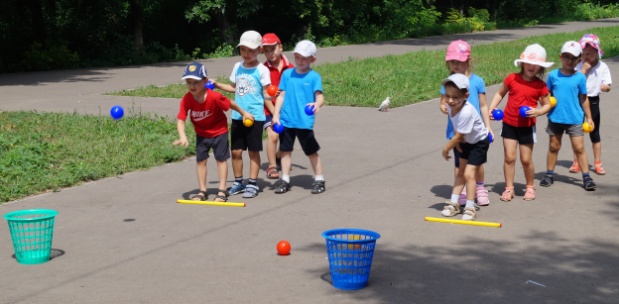 Картотеки подвижных игр, малоподвижных, хороводных игр и забав
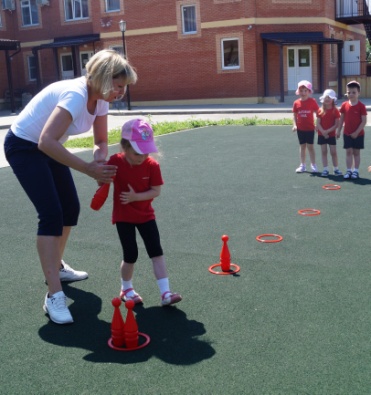 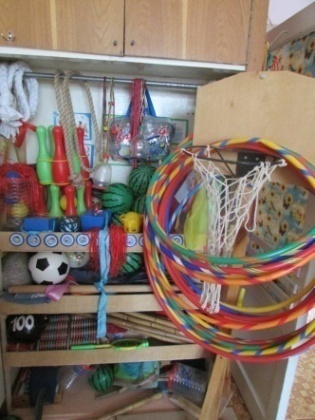 Атрибуты для проведения  игр региональной направленности
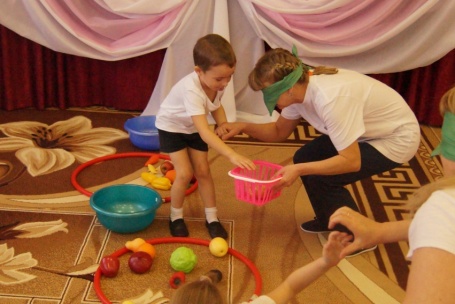 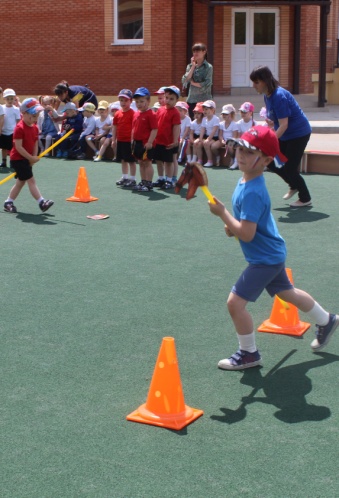 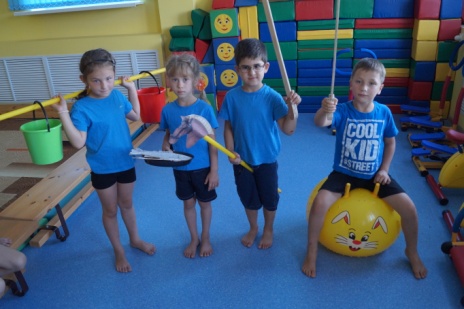 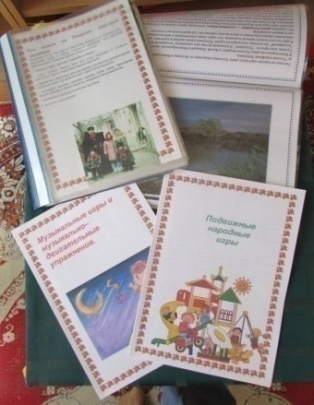 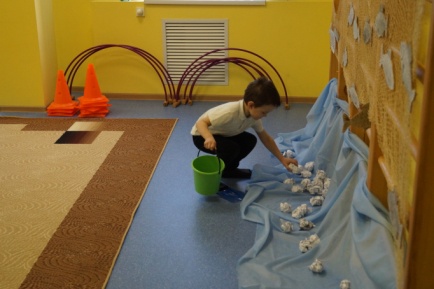 Картотеки подвижных игр, малоподвижных, хороводных игр и забав
Атрибуты для проведения  игр региональной направленности
Мини-музей «Донской дворик»
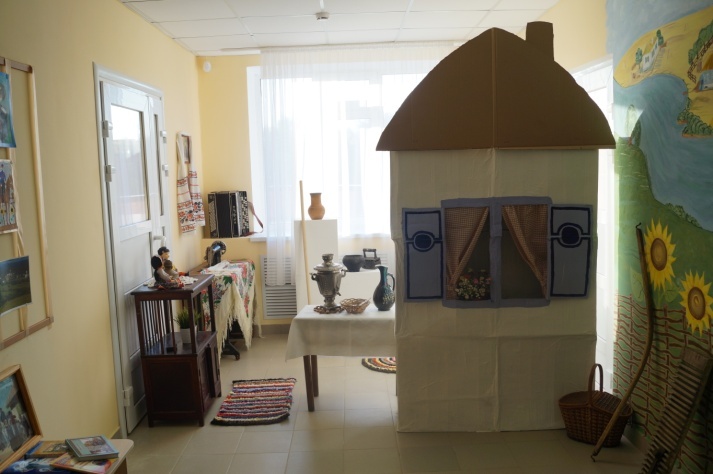 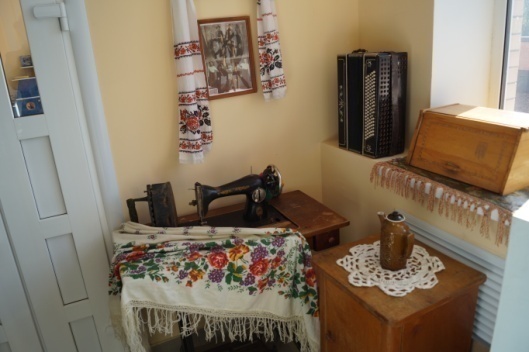 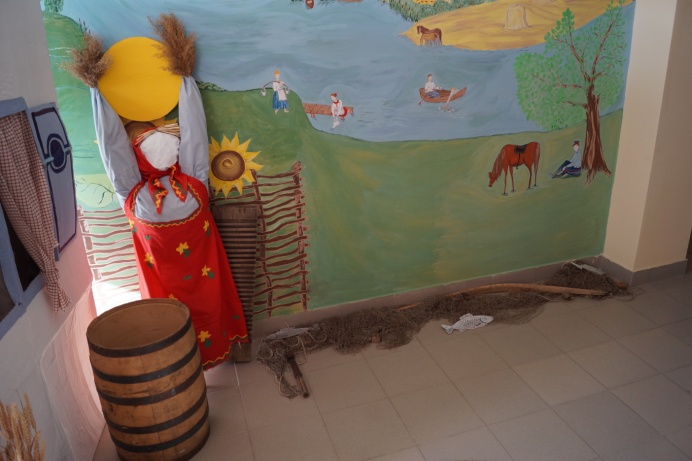 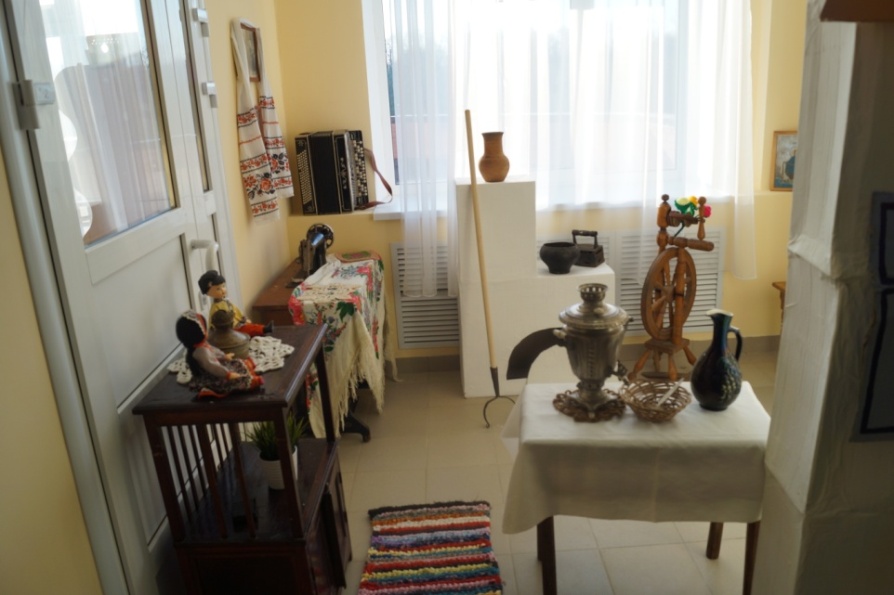 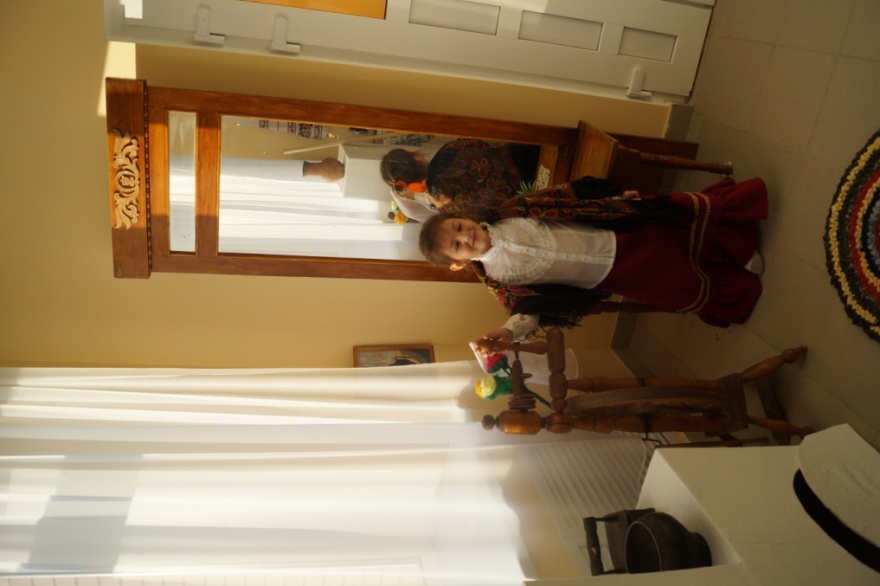 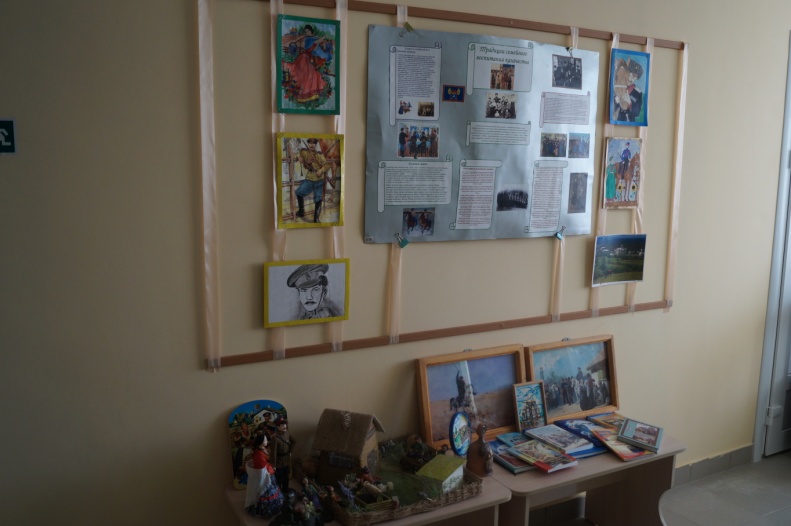 Приобщение дошкольников к культуре Донского края, расширение представлений о быте казаков в далеком прошлом.
Физкультурные занятия по мотивам казачьих сказок
(по методике Н. Н. Ефименко)
Казачья сказка «Казак и лиса»
Казачья сказка«Глупец и жеребец»
Упр. «Лиса на дороге»
Упр. «Ловкий жеребец»
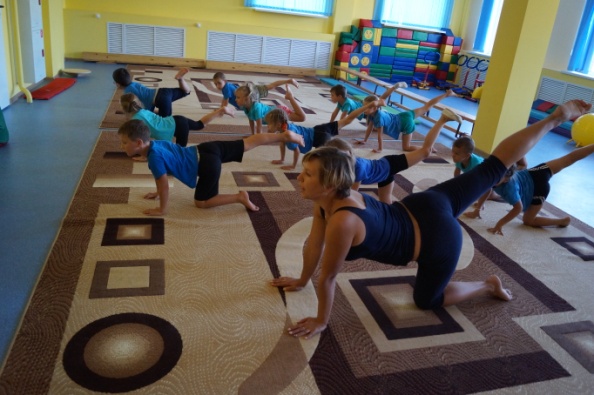 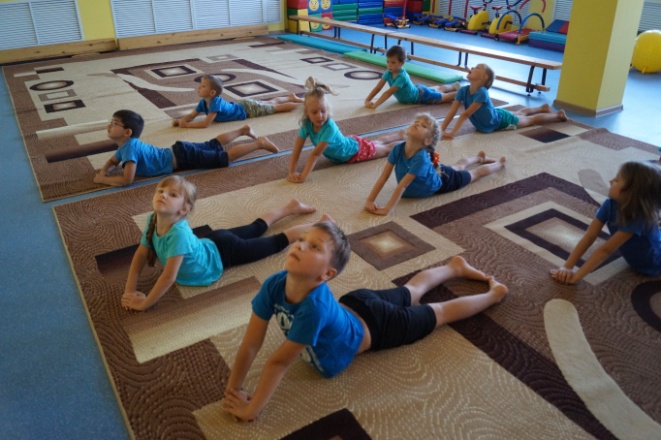 Упр. «Кустик»
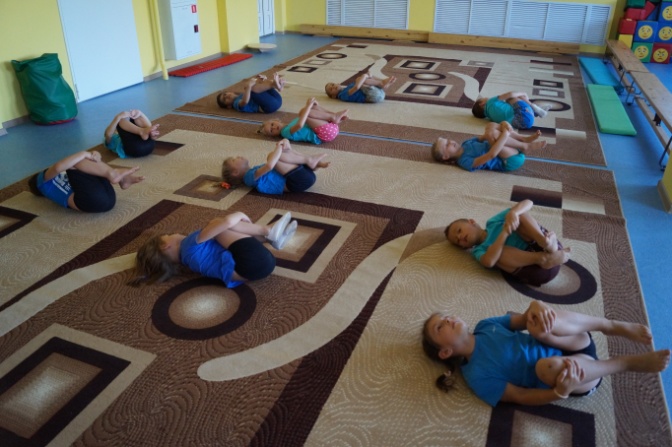 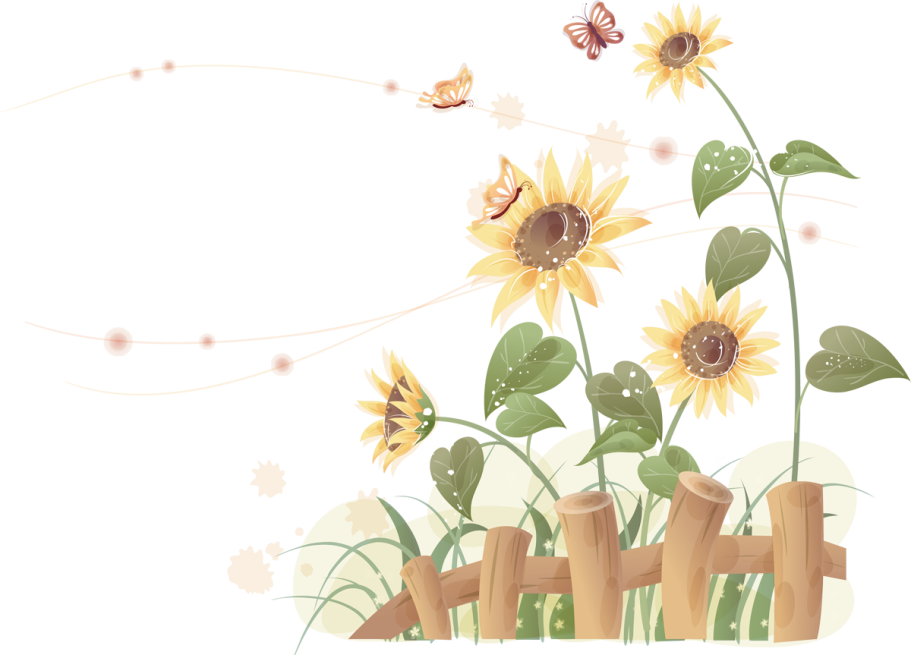 Упр. «Овцы»
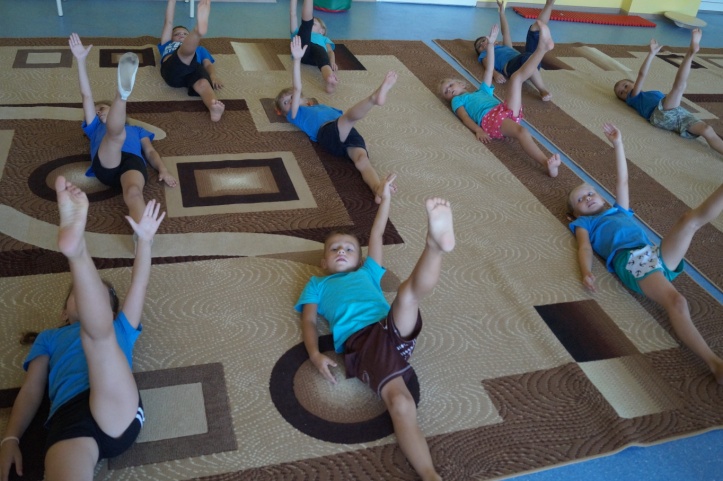 Упр. «Курганы»
Утренняя гимнастика
Комплекс утренней гимнастики 
«Весна в Новочеркасске»
Ритмическая  гимнастика
 под казачью песню «Эх,КАЗАЧАТА»
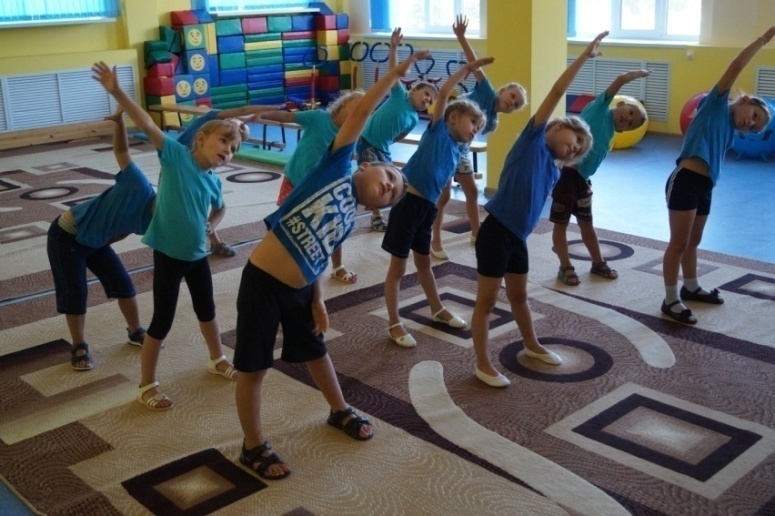 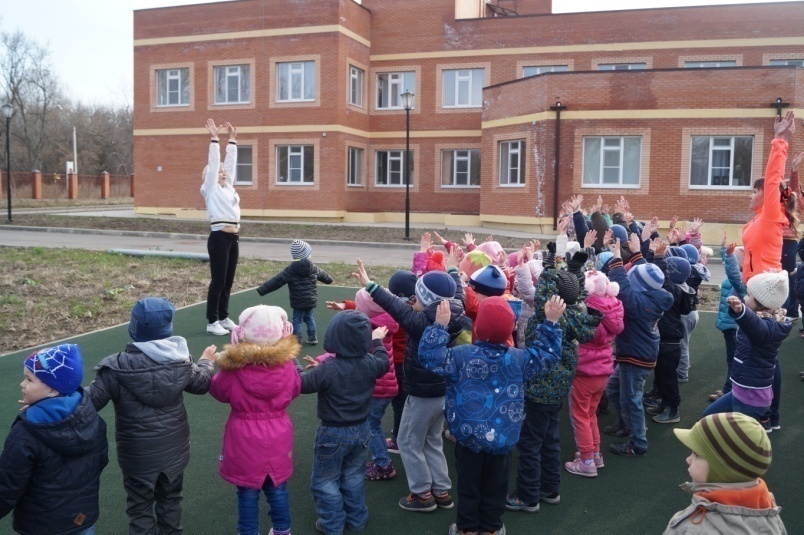 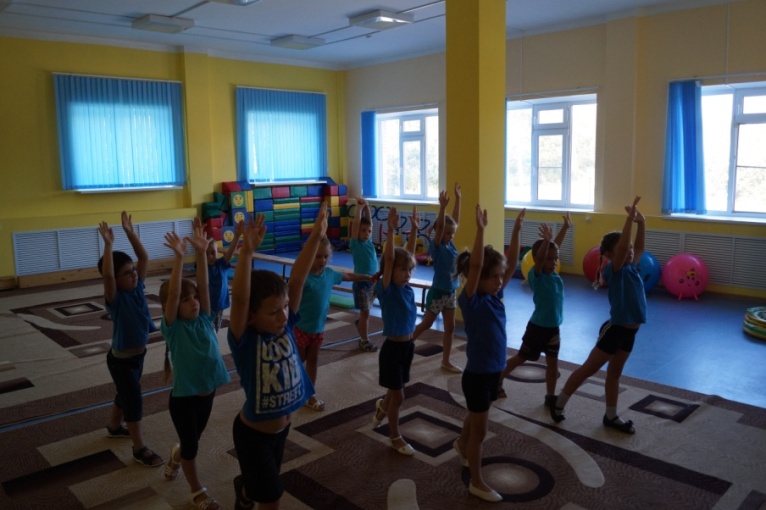 Комплекс утренней гимнастики на улице 
«Как за Доном, за рекой»
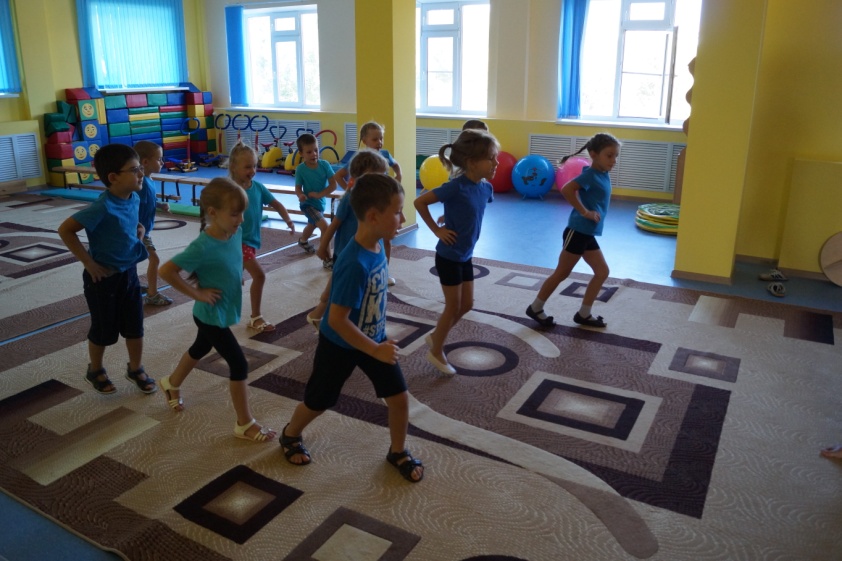 Гимнастика пробуждения (включение упражнения с региональной тематикой)
Упр. « Суслик просыпается»
Упр «Ковыль»
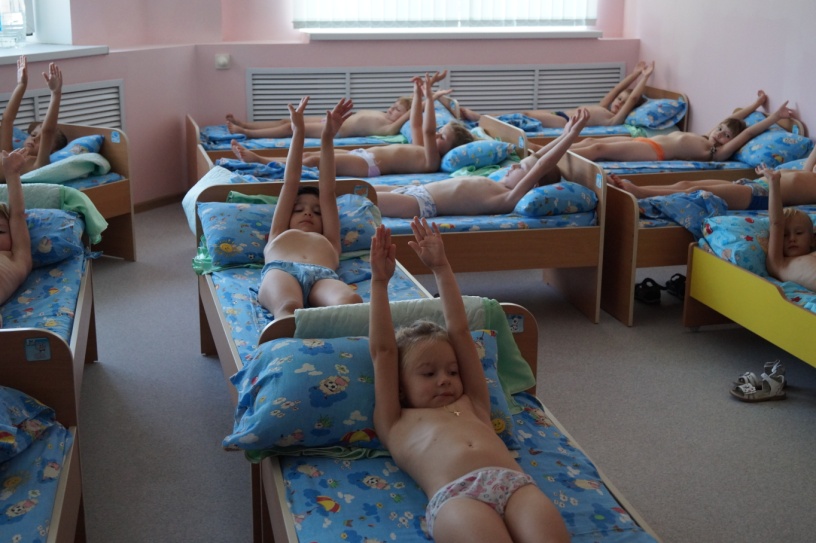 Упр. «Корсак потянул спинку»
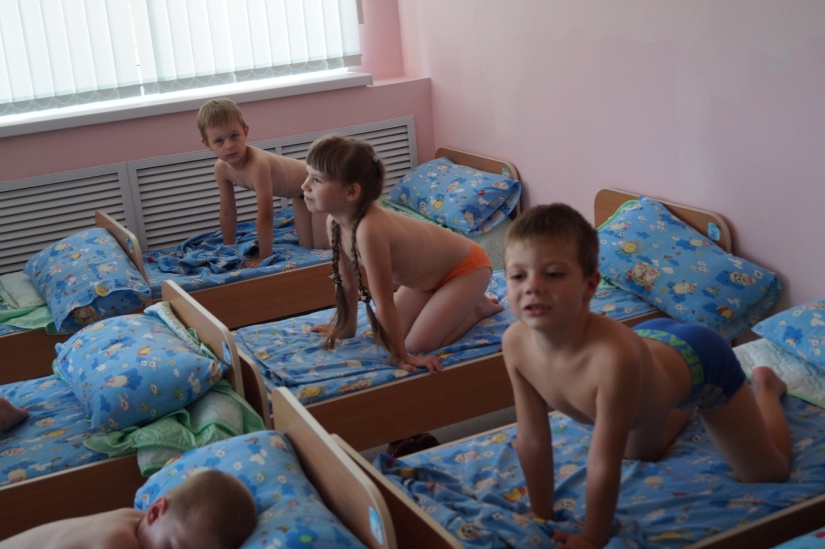 Упр «Корсак разминает лапки»
Упр «Сурок выглядывает из норки»
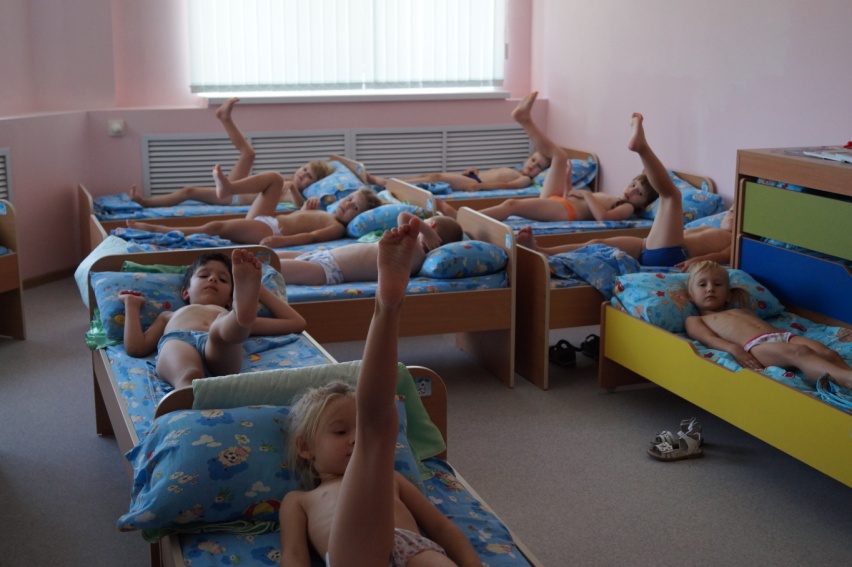 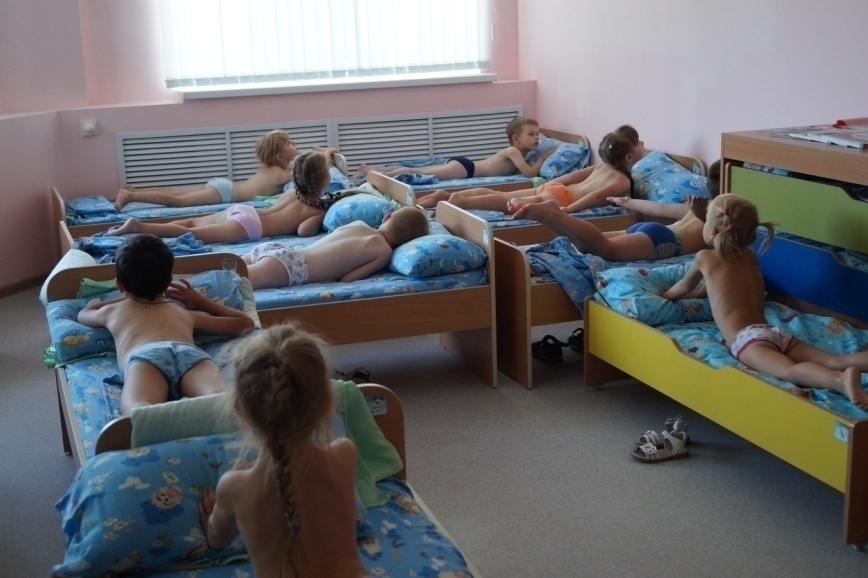 Подвижные игры
Игры соревновательного типа «Коники»
Музыкально-ритмические игры
развивают выдержку, смелость, ловкость, быстроту реакции, силу, выносливость, ориентировка в пространстве
«Ручеёк»
Развивает коммуникативные способности детей. Умение действовать сообща. Воспитывает смелость. Дружеских чувств, уверенности в себе.
«Коники»
«Бой мешками на бревне»
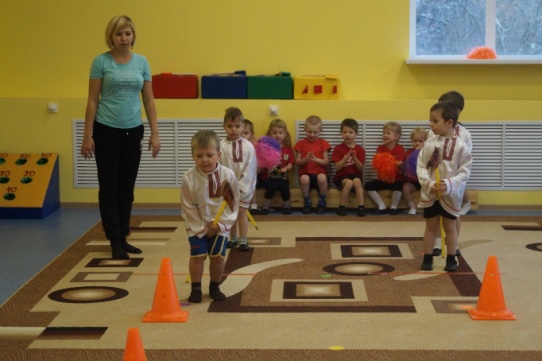 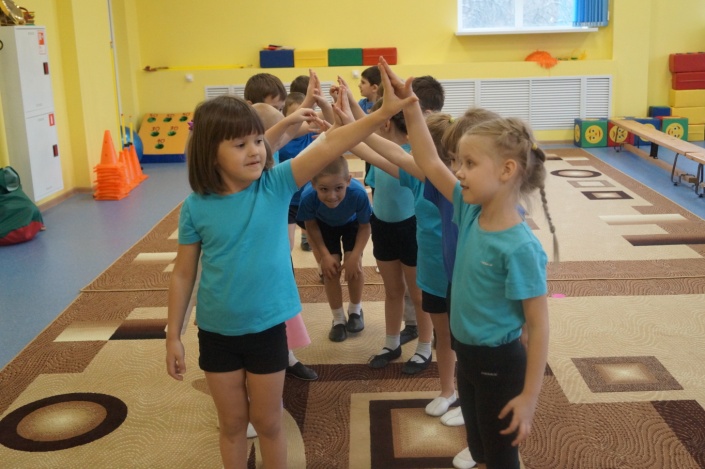 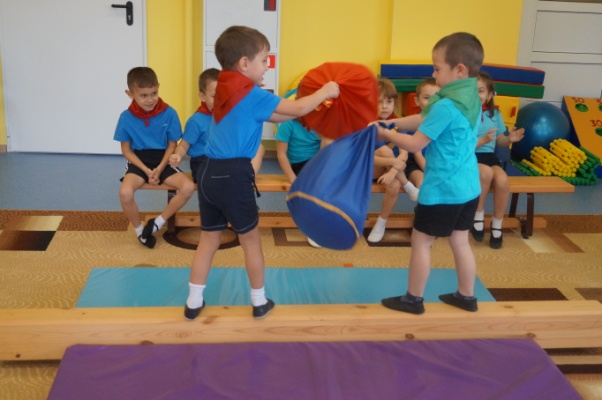 П/Игра «Рыбалка»
Хороводная игра
«Заря-заряница»
Развивает быстроту реакции, ловкость.
Развивает быстроту, ловкость, координацию движений.
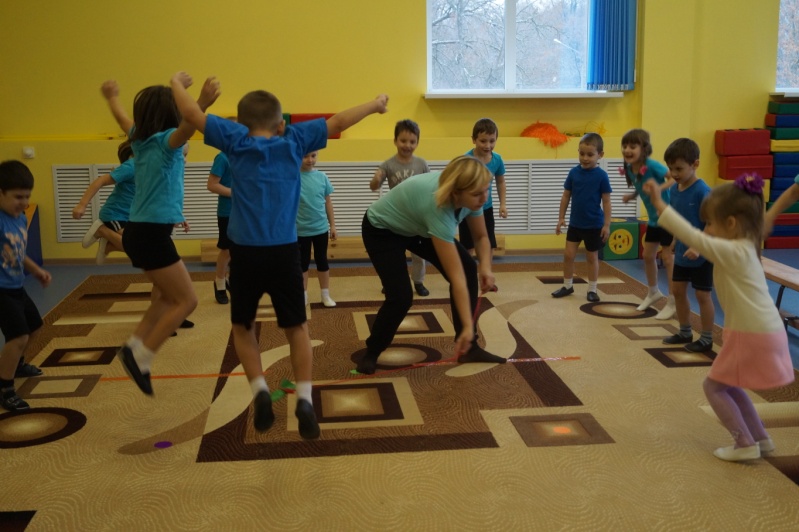 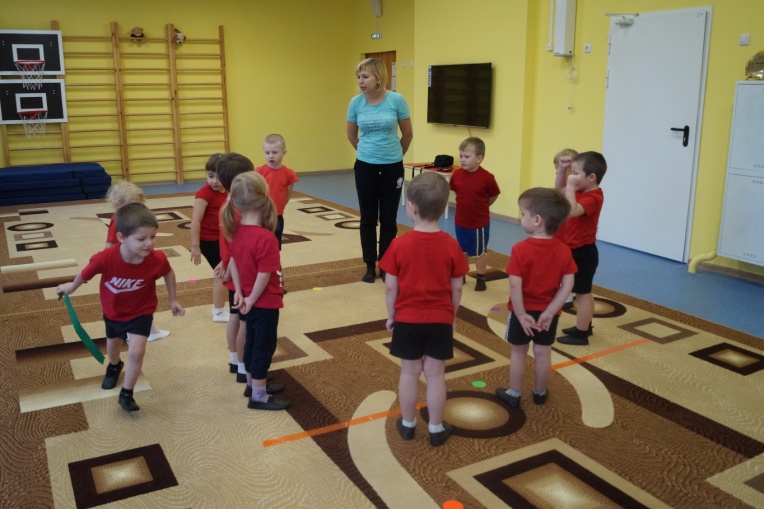 Фольклорные праздники и развлечения
   «Покрова Пресвятой Богородицы»
Игра «Плетень»
Эстафета «Лихие скакуны»
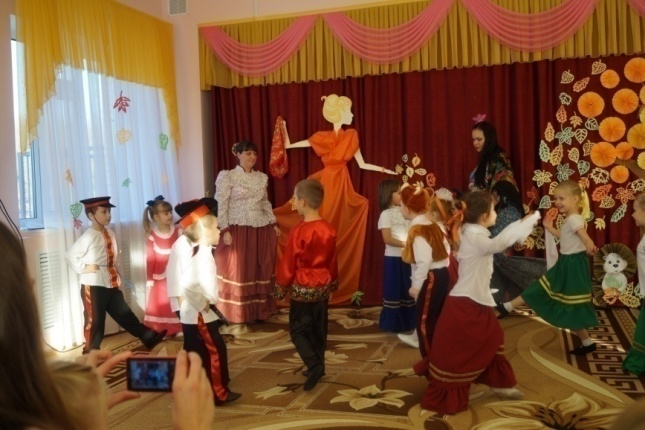 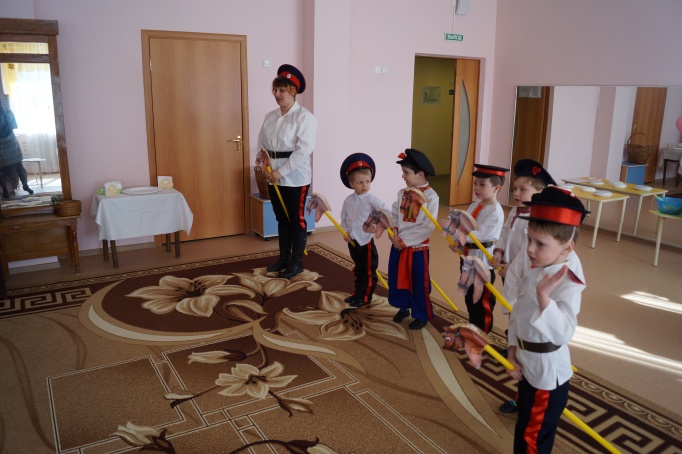 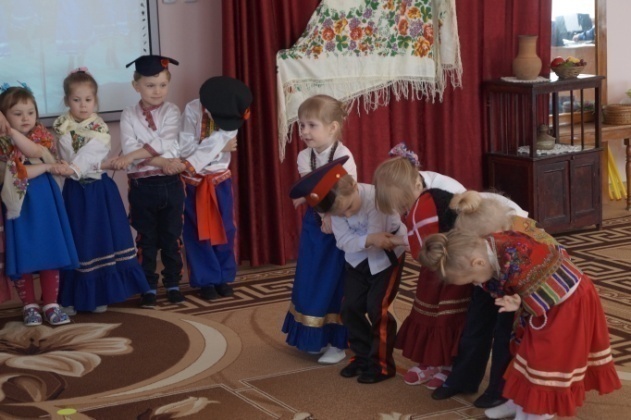 Эстафета «Рыбалка»
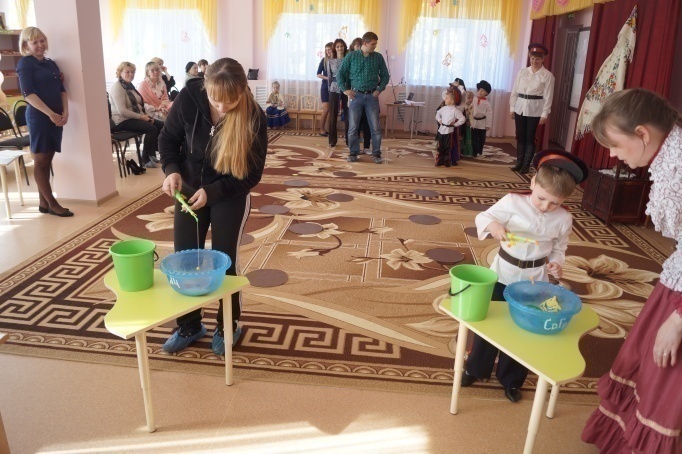 Игра «Звонок»
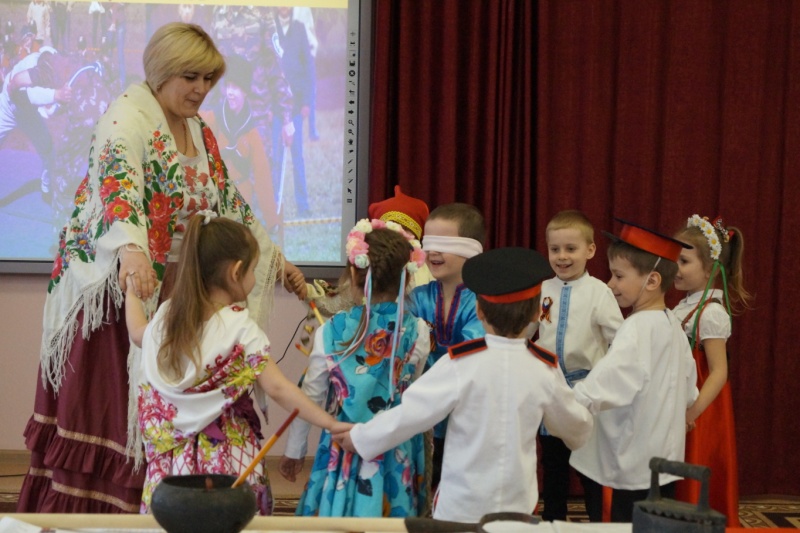 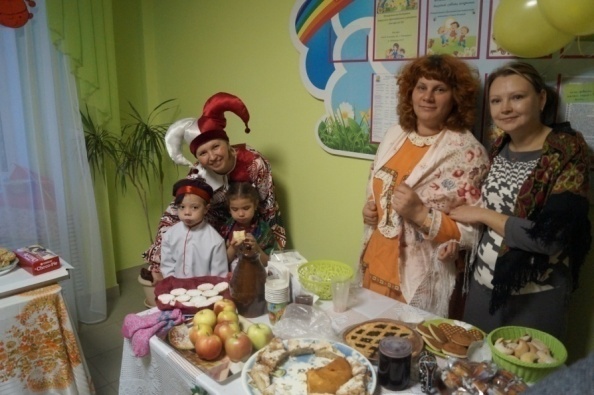 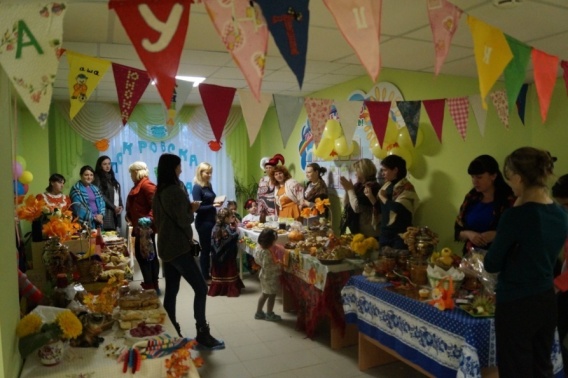 «Покровская ярмарка»(
Фольклорный праздник  «Колядки»
(совместно с детским садом №20)
«Петушиные бои»
«Поймай рыбку»
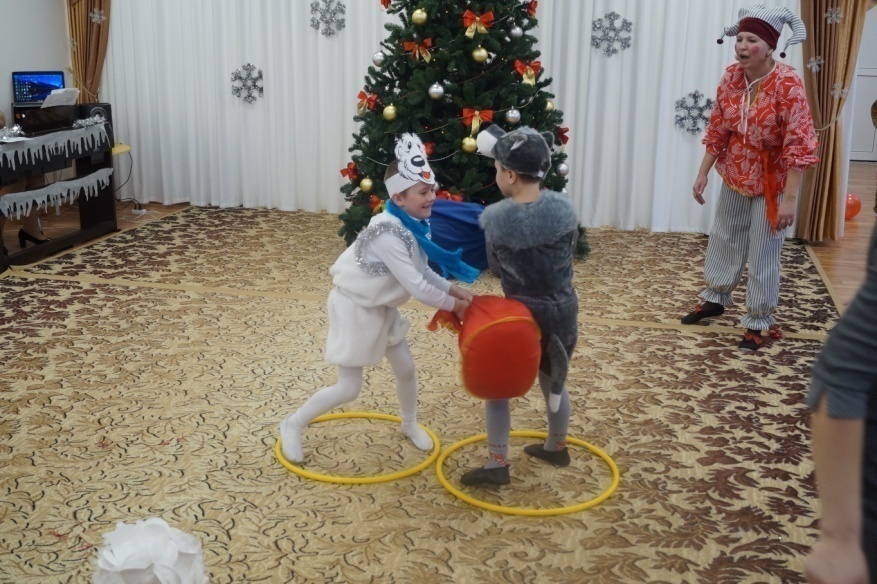 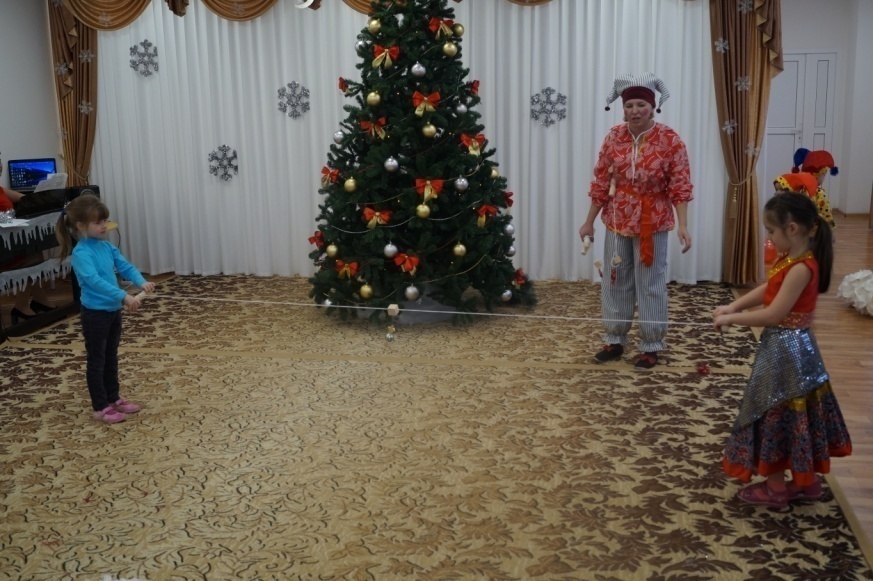 Эстафета «Забей в ворота»
Эстафета «Прыжки в мешках»
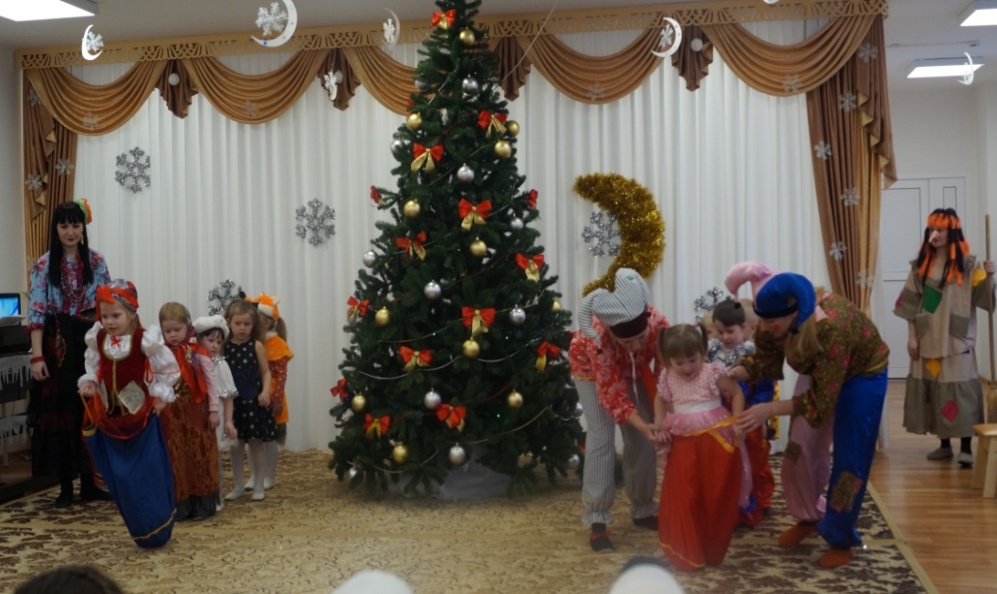 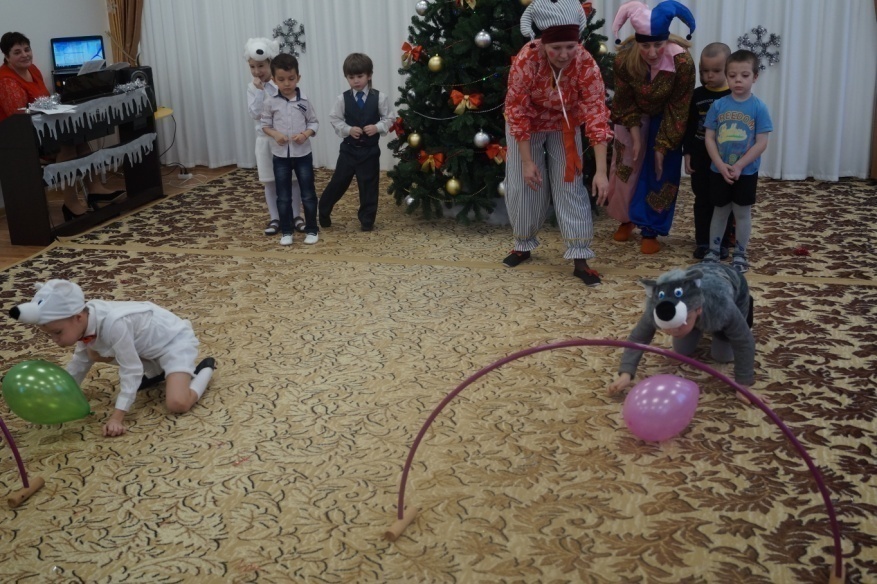 Спортивно-музыкальный праздник «Масленица» (совместно с детскими садами 20 и 53)
«Перетягивание  каната»
Игра «Казачий круг»
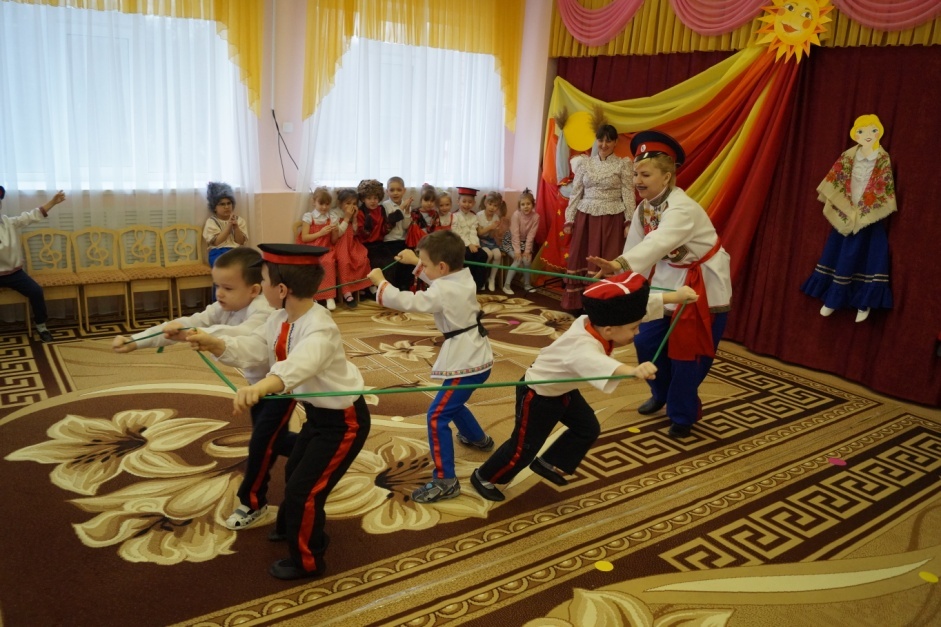 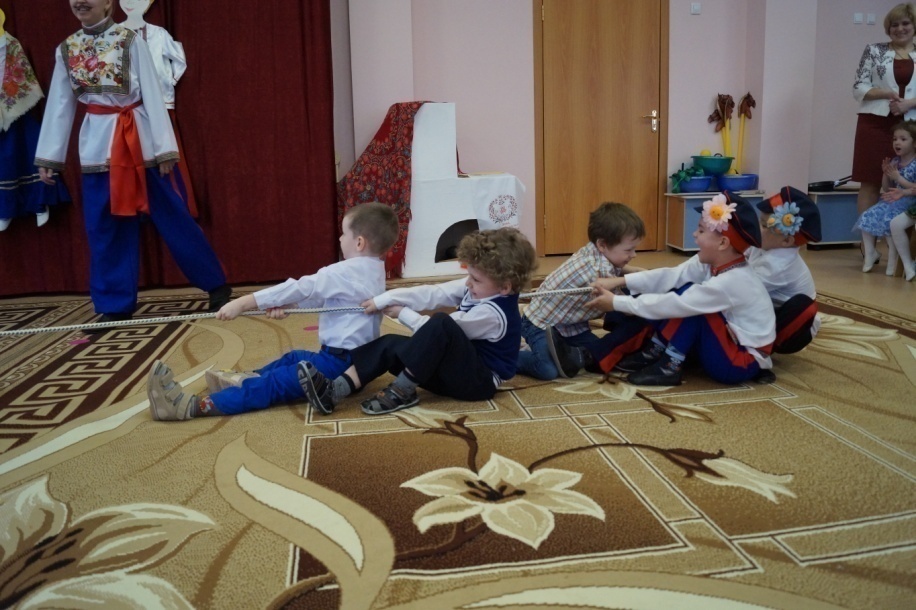 Эстафета «Блины»
Эстафета «На конях»
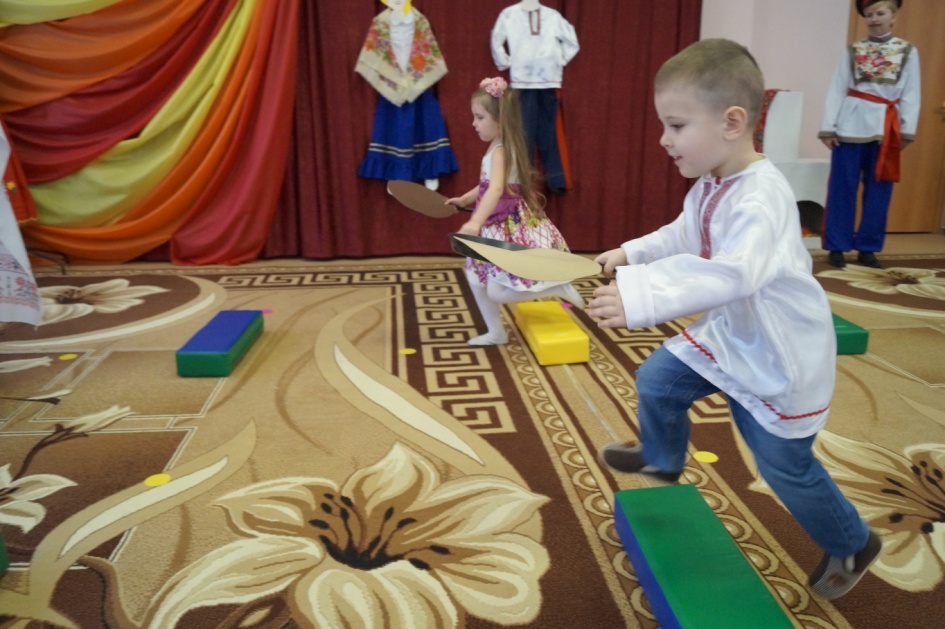 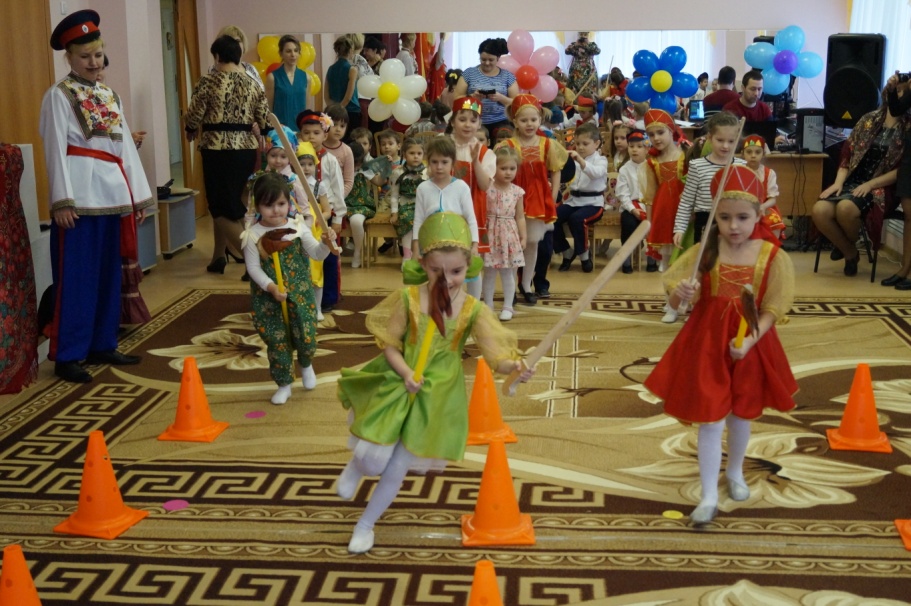 Спортивные праздники с привлечением родителей 
 «Казачки донские - хозяйки удалые»
Эстафета «Жарим рыбку»
Игра - эстафета «Перенести воду с помощью коромысла»
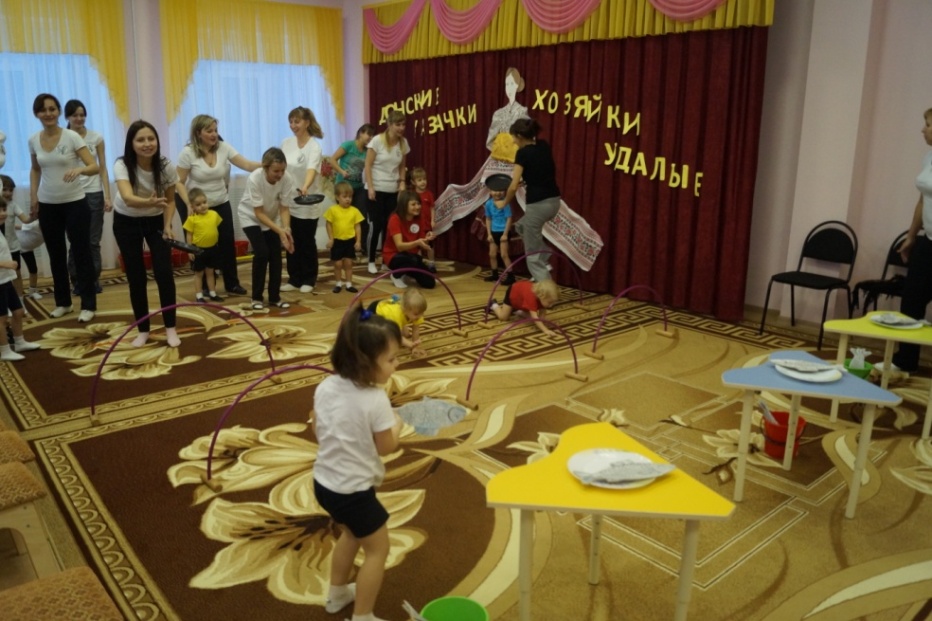 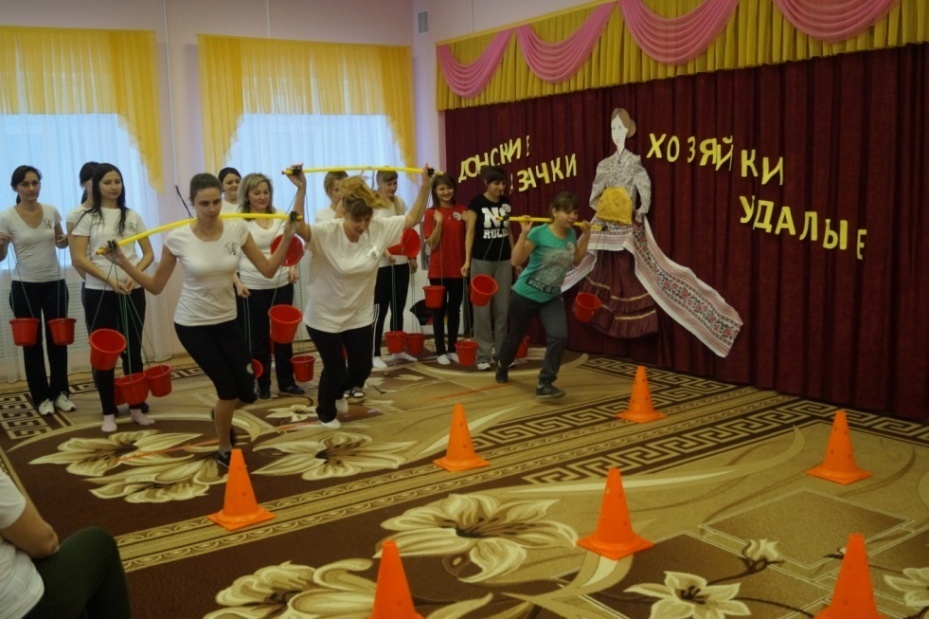 Конкурс «Быстрые нитки»
Игра «Лавочка»
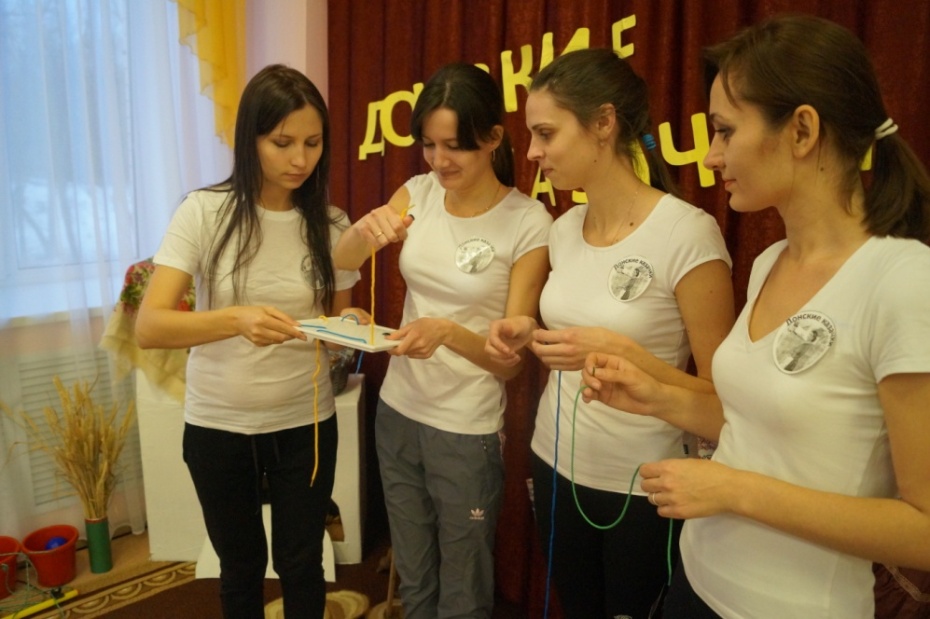 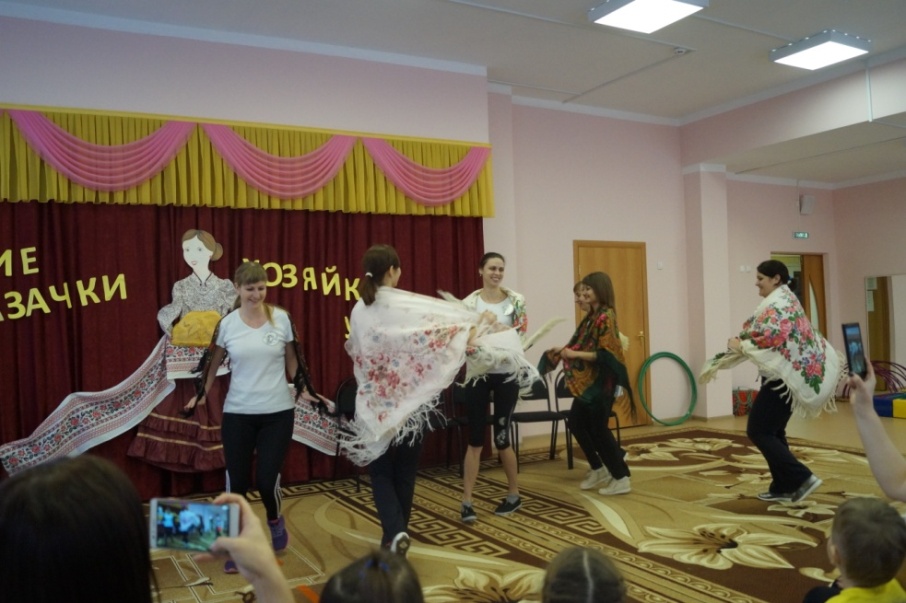 Спортивный праздник 23 февраля с папами «Богатырские состязания»
Эстафета «Подкова для коня»
Эстафета «На конях»
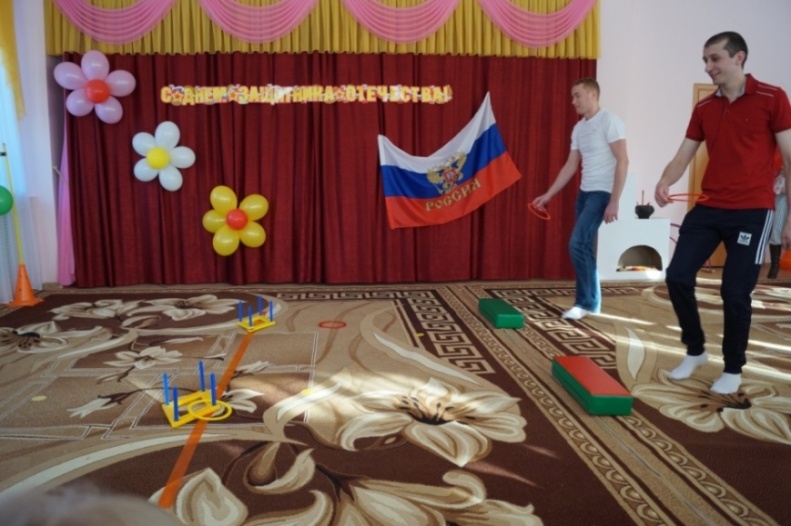 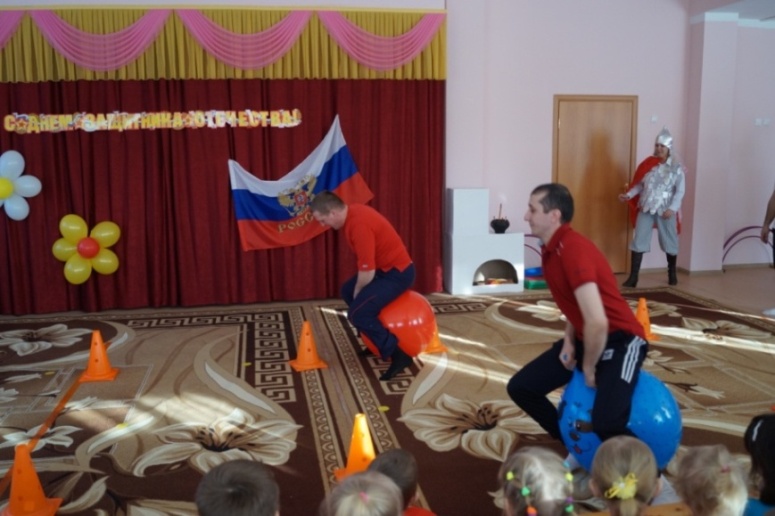 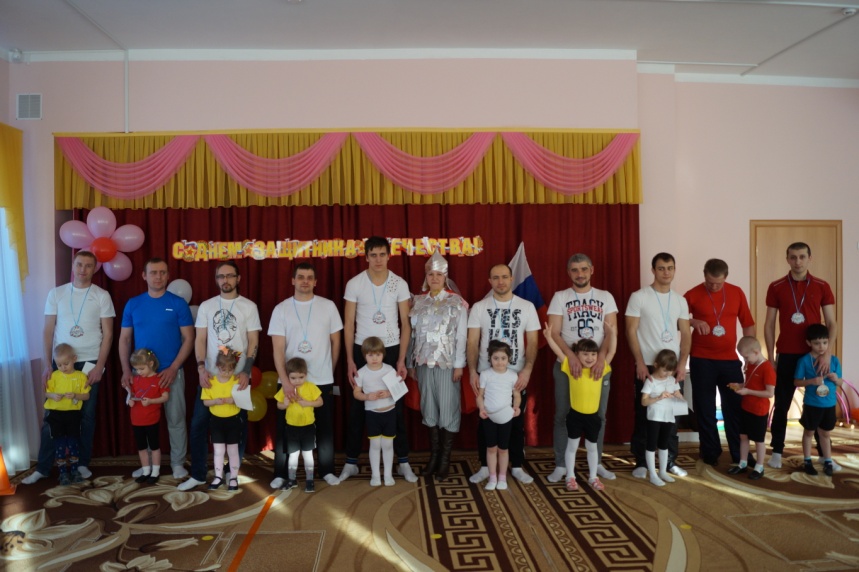 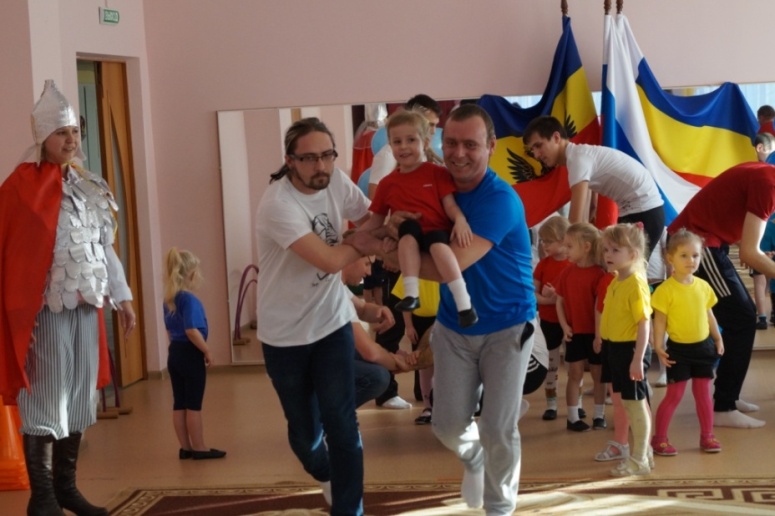 Эстафета «Перейди болото»
Эстафета «Бой со змеем Горынычем»
Целевые  прогулки, малые походы и экскурсии
в рощу «Красная весна»
Цель: Обобщать знания о растительном и животном мире родного края. Продолжать формировать интерес к природе родного края, умение видеть, наблюдать за сезонными изменениями.
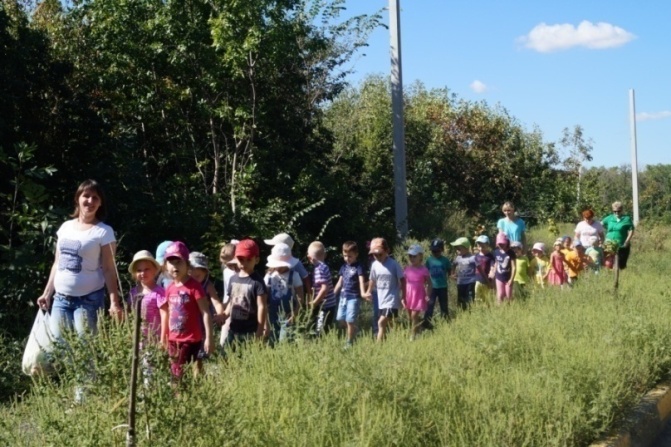 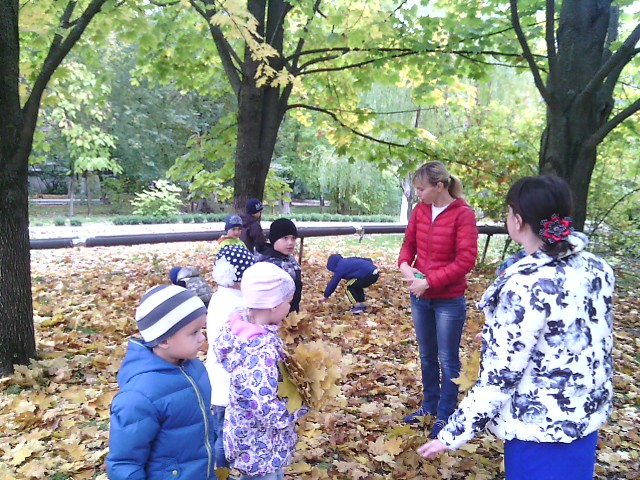 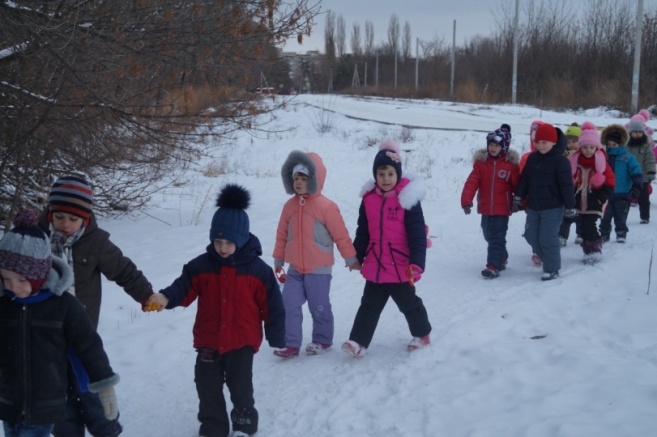 Расширение представлений о живой и неживой природе, познакомить детей с некоторыми представителями животного мира донского  края на теоретическом уровне и на практике, освоить способы ухода за домашними животными, рассказать об особенностях обитания и жизни животных региона в разное время года. Также с детьми изучить растения родного края (деревья, кустарники, луговые цветы).
в казачий детский 
                         эколого-биологический центр
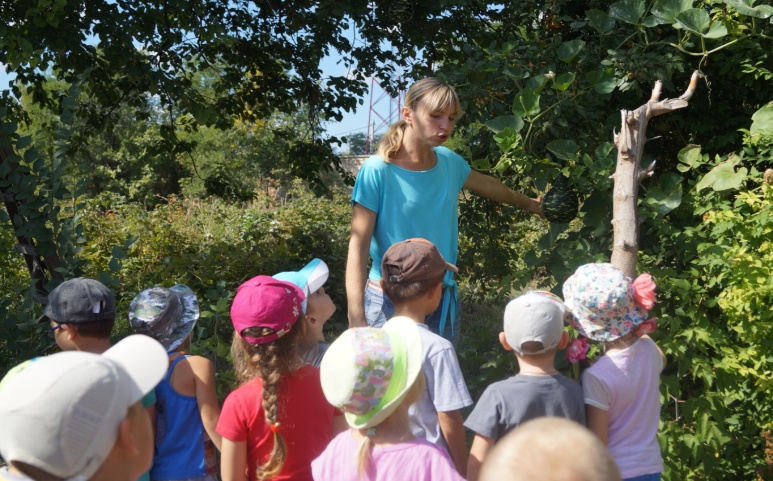 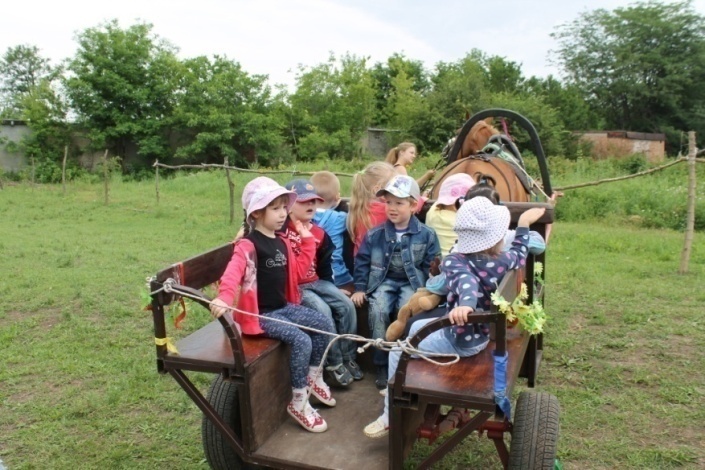 «Конный двор»
Цель: Сформировать у дошкольников интерес к  истории Донского края, познакомить с военной жизнью казаков, оружием. Рассказать детям, что казаки – смелые, мужественные, отважные воины, защитники своей земли, а верный друг казака – конь (друг, спаситель, защитник) Дать детям прикоснуться к прошлому и почувствовать себя настоящим казаком, очутившись в седле коня и подержав в руках настоящую казачью саблю.
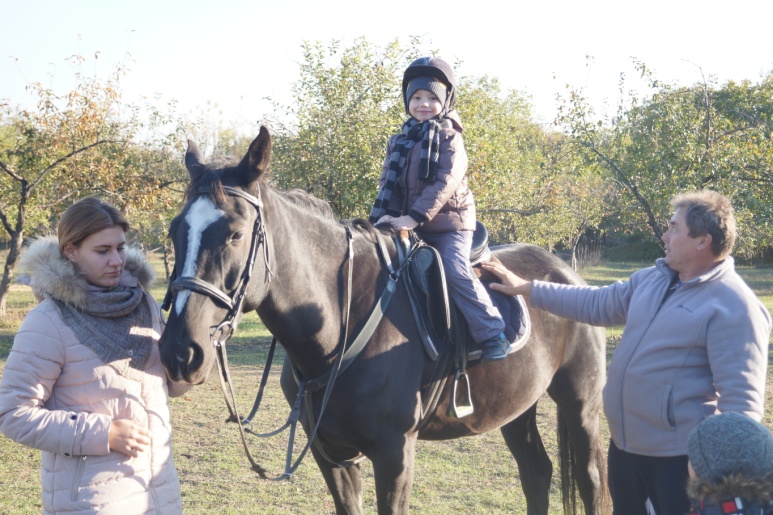 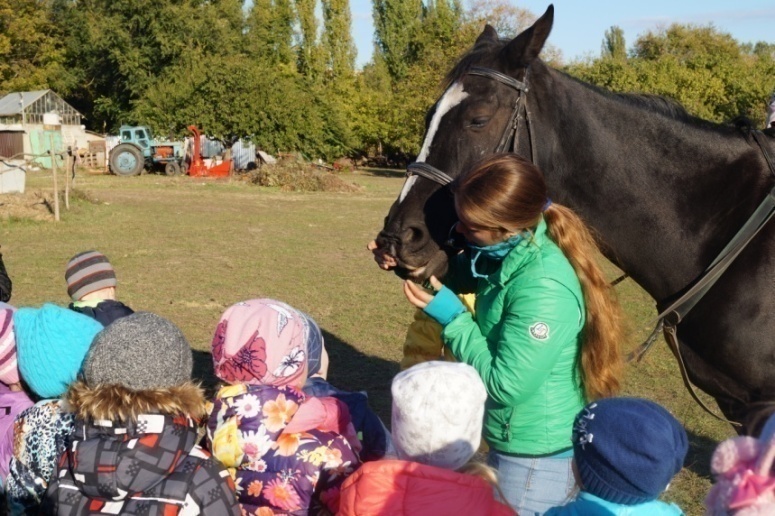 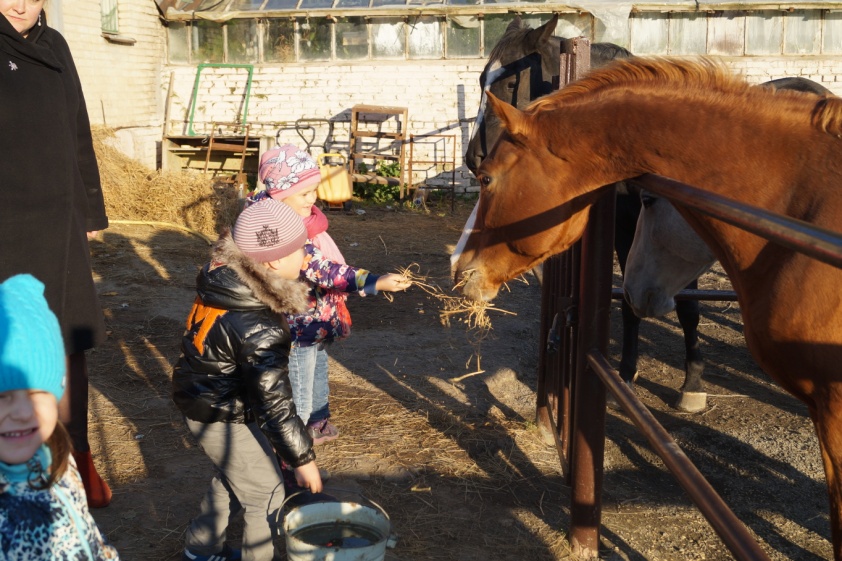 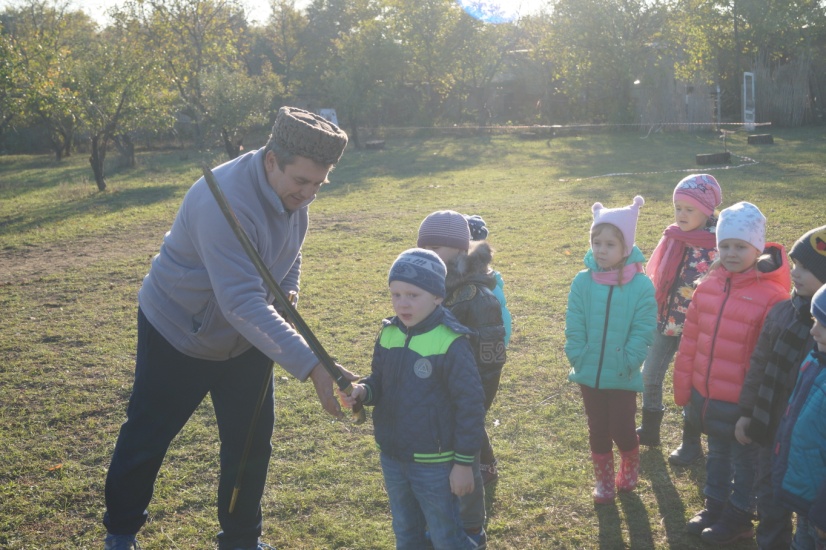